Chapter 6the normal distribution
introduction
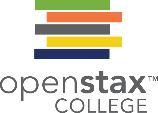 Prepared for OpenStax Introductory Statistics by River Parishes Community College under CC BY-SA 4.0
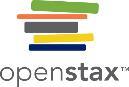 THE NORMAL DISTRIBUTION
The normal, a continuous distribution, is the most important of all the distributions. It is widely used and even more widely abused. 

Its graph is bell-shaped. You see the bell curve in almost all disciplines. Two important points about this curve are:
1. The curve is symmetrical about a vertical line drawn through the mean, μ. 
2. The area under the curve must equal one
Prepared for OpenStax Introductory Statistics by River Parishes Community College under CC BY-SA 4.0
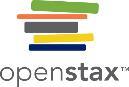 THE NORMAL DISTRIBUTION (cont.)
The normal distribution has two parameters (two numerical descriptive measures), the mean (μ) and the standard deviation (σ). 

If X is a quantity to be measured that has a normal distribution with mean (μ) and standard deviation (σ), we designate this by writing X ~ N(μ, σ).

The cumulative distribution function is P(X < x). It is calculated either by a calculator or a computer, or it is looked up in a table.
Prepared for OpenStax Introductory Statistics by River Parishes Community College under CC BY-SA 4.0
Chapter 6the normal distribution
Section 6.1 - The Standard Normal Distribution
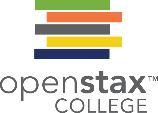 Prepared for OpenStax Introductory Statistics by River Parishes Community College under CC BY-SA 4.0
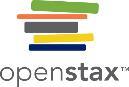 Section 6.1 Learning Objectives
In this section students will:

Graph a normal curve
Identify the properties of a normal distribution
Apply the empirical rule to solve real-world applications
Given mean and standard deviation, convert raw data to z-scores
Given mean and standard deviation, convert z-scores to raw data
Compute probabilities of the normal distribution to solve real-world applications
Prepared for OpenStax Introductory Statistics by River Parishes Community College under CC BY-SA 4.0
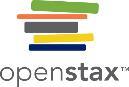 The Standard Normal Distribution
The standard normal distribution is a normal distribution of standardized values called z-scores. 

The mean for the standard normal distribution is zero, and the standard deviation is one. When the z-score is used, the distribution is Z ~ N(0, 1).

The value x comes from a normal distribution with mean μ and standard deviation σ.
Prepared for OpenStax Introductory Statistics by River Parishes Community College under CC BY-SA 4.0
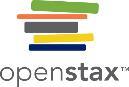 Z-Scores
The z-score tells you how many standard deviations the value x is above (to the right of) or below (to the left of) the mean, μ. The following formula is used to find the z-score:
z = (x − μ)/σ

Values of x that are larger than the mean have positive z-scores.

Values of x that are smaller than the mean have negative z-scores. 

If x equals the mean, then x has a z-score of zero.
Prepared for OpenStax Introductory Statistics by River Parishes Community College under CC BY-SA 4.0
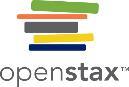 The Standard Normal Distribution Example
Example 6.1 
Suppose X ~ N(5, 6). This says that X is a normally distributed random variable with mean μ = 5 and standard deviation σ = 6. Suppose x = 17. Then:
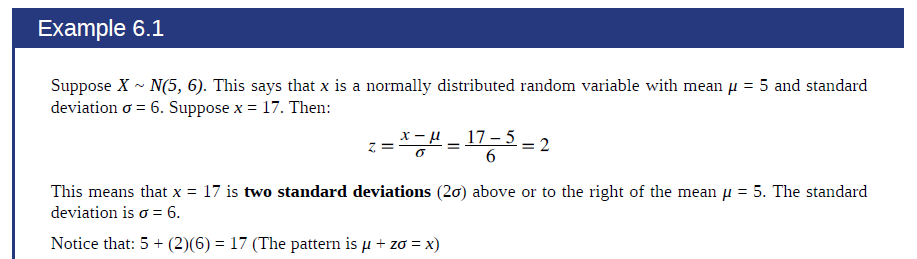 This means that x = 17 is two standard deviations (2σ) above or to the right of the mean μ = 5.
Notice that: 5 + (2)(6) = 17 (The pattern is μ + zσ = x)
Prepared for OpenStax Introductory Statistics by River Parishes Community College under CC BY-SA 4.0
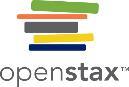 The Standard Normal Distribution Try-It
Try It 6.1
What is the z-score of x, when x = 1 and X ~ N(12,3)?
Prepared for OpenStax Introductory Statistics by River Parishes Community College under CC BY-SA 4.0
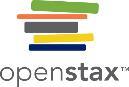 The Empirical Rule
Example 6.3 
The mean height of 15 to 18-year-old males from Chile from 2009 to 2010 was 170 cm with a standard deviation of 6.28 cm. Male heights are known to follow a normal distribution. Let X = the height of a 15 to 18-year-old male from Chile in 2009 to 2010. Then X ~ N(170, 6.28).
Suppose a 15 to 18-year-old male from Chile was 168 cm tall from 2009 to 2010. The z-score when x = 168 cm is z = _______. This z-score tells you that x = 168 is ________ standard deviations to the ________ (right or left) of the mean _____ (What is the mean?).
Suppose that the height of a 15 to 18-year-old male from Chile from 2009 to 2010 has a z-score of z = 1.27. What is the male’s height? The z-score (z = 1.27) tells you that the male’s height is ________ standard deviations to the __________ (right or left) of the mean.
Prepared for OpenStax Introductory Statistics by River Parishes Community College under CC BY-SA 4.0
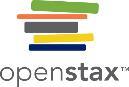 The Standard Normal Distribution try it
Try It 6.2
Fill in the blanks.
Jerome averages 16 points a game with a standard deviation of four points. X ~ N(16,4). Suppose Jerome scores ten points in a game. The z–score when x = 10 is –1.5. This score tells you that x = 10 is _____ standard deviations to the ______(right or left) of the mean______(What is the mean?).
Prepared for OpenStax Introductory Statistics by River Parishes Community College under CC BY-SA 4.0
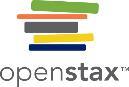 The Empirical Rule try it
Try It 6.4
In 2012, 1,664,479 students took the SAT exam. The distribution of scores in the verbal section of the SAT had a mean µ = 496 and a standard deviation σ = 114. Let X = a SAT exam verbal section score in 2012. Then X ~ N(496, 114).
Find the z-scores for x1 = 325 and x2 = 366.21. Interpret each z-score. What can you say about x1 = 325 and x2 = 366.21 as they compare to their respective means and standard deviations?
Prepared for OpenStax Introductory Statistics by River Parishes Community College under CC BY-SA 4.0
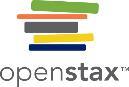 The Empirical Rule (cont.)
If X is a random variable and has a normal distribution with mean μ and standard deviation σ, then the Empirical Rule says the following:

• About 68% of the x values lie between –1σ and +1σ of the mean μ (within one standard deviation of the mean). The z-scores for +1σ and –1σ are +1 and –1, respectively.

• About 95% of the x values lie between –2σ and +2σ of the mean μ (within two standard deviations of the mean). The z-scores for +2σ and –2σ are +2 and –2, respectively.

• About 99.7% of the x values lie between –3σ and +3σ of the mean μ (within three standard deviations of the mean). The z-scores for +3σ and –3σ are +3 and –3 respectively.

Notice that almost all the x values lie within three standard deviations of the mean.
Prepared for OpenStax Introductory Statistics by River Parishes Community College under CC BY-SA 4.0
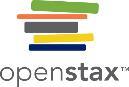 The Empirical Rule image
Shade in the appropriate percentages for The Empirical Rule.
Prepared for OpenStax Introductory Statistics by River Parishes Community College under CC BY-SA 4.0
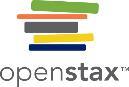 The Empirical Rule example
Example 6.5 
Suppose x has a normal distribution with mean 50 and standard deviation 6.

About 68% of the x values lie within one standard deviation of the mean. Therefore, about 68% of the x values lie between –1σ = (–1)(6) = –6 and 1σ = (1)(6) = 6 of the mean 50. The values 50 – 6 = 44 and 50 + 6 = 56 are within one standard deviation from the mean 50. The z-scores are –1 and +1 for 44 and 56, respectively.
About 95% of the x values lie within two standard deviations of the mean. Therefore, about 95% of the x values lie between –2σ = (–2)(6) = –12 and 2σ = (2)(6) = 12. The values 50 – 12 = 38 and 50 + 12 = 62 are within two standard deviations from the mean 50. The z-scores are –2 and +2 for 38 and 62, respectively.
About 99.7% of the x values lie within three standard deviations of the mean. Therefore, about 95% of the x values lie between –3σ = (–3)(6) = –18 and 3σ = (3)(6) = 18 from the mean 50. The values 50 – 18 = 32 and 50 + 18 = 68 are within three standard deviations of the mean 50. The z-scores are –3 and +3 for 32 and 68, respectively.
Prepared for OpenStax Introductory Statistics by River Parishes Community College under CC BY-SA 4.0
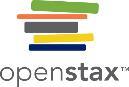 The Empirical Rule try it 2
Try It 6.5
Suppose X has a normal distribution with mean 25 and standard deviation five. Between what values of x do 68% of the values lie?
Prepared for OpenStax Introductory Statistics by River Parishes Community College under CC BY-SA 4.0
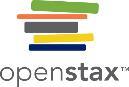 The Empirical Rule example 2
Example 6.6 
From 1984 to 1985, the mean height of 15 to 18-year-old males from Chile was 172.36 cm, and the standard deviation was 6.34 cm. Let Y = the height of 15 to 18-year-old males in 1984 to 1985. Then Y ~ N(172.36, 6.34).
About 68% of the y values lie between what two values? These values are ________________. The z-scores are ________________, respectively.
About 95% of the y values lie between what two values? These values are ________________. The z-scores are ________________ respectively.
About 99.7% of the y values lie between what two values? These values are ________________. The z-scores are ________________, respectively.
Prepared for OpenStax Introductory Statistics by River Parishes Community College under CC BY-SA 4.0
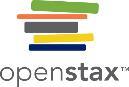 The Empirical Rule try it 3
Try It 6.6
The scores on a college entrance exam have an approximate normal distribution with mean, µ = 52 points and a standard deviation, σ = 11 points.
About 68% of the y values lie between what two values? These values are ________________. The z-scores are ________________, respectively.
About 95% of the y values lie between what two values? These values are ________________. The z-scores are ________________, respectively. 
About 99.7% of the y values lie between what two values? These values are ________________. The z-scores are ________________, respectively.
Prepared for OpenStax Introductory Statistics by River Parishes Community College under CC BY-SA 4.0
Chapter 6the normal distribution
Section 6.2 - Using the Normal Distribution
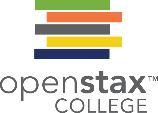 Prepared for OpenStax Introductory Statistics by River Parishes Community College under CC BY-SA 4.0
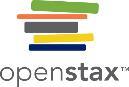 Section 6.2 Learning Objectives
In this section students will:

Find areas under the standard normal curve
Compute probabilities for a normal distribution using a normal distribution table and/or the graphing calculator.
Identify z-values for a given area under the standard normal curve
Use the inverse normal to solve real-world applications.
Prepared for OpenStax Introductory Statistics by River Parishes Community College under CC BY-SA 4.0
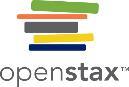 Using the Normal Distribution
The shaded area in the following graph indicates the area to the left of x. This area is represented by the probability P(X < x). 

P(X < x) = Area to the left of the vertical line through x.

P(X < x) is the same as P(X ≤ x) for continuous distributions.

Calculators are used to calculate the probability P(X < x).
Prepared for OpenStax Introductory Statistics by River Parishes Community College under CC BY-SA 4.0
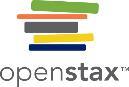 Using the Normal Distribution (Cont.)
P(X > x) = 1 – P(X < x) = Area to the right of the vertical line through x. 

P(X > x) is the same as P(X ≥ x) for continuous distributions.

Calculators are used to calculate the probability P(X > x).
Prepared for OpenStax Introductory Statistics by River Parishes Community College under CC BY-SA 4.0
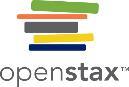 Calculations of Probabilities
Example 6.7 
If the area to the left is 0.0228, then the area to the right is 1 – 0.0228 = 0.9772.


Try It 6.7
If the area to the left of x is 0.012, then what is the area to the right?
Prepared for OpenStax Introductory Statistics by River Parishes Community College under CC BY-SA 4.0
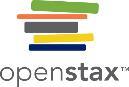 Calculations of Probabilities on the calculator
Using the TI-83, 83+, 84, 84+ Calculator

Go into 2nd DISTR
After pressing 2nd DISTR, press 2: normalcdf

The syntax for the instructions are as follows:
normalcdf(lower value, upper value, mean, standard deviation) 

You get 1E99 (= 1099) by pressing 1, the EE key (a 2nd key) and then 99. Or, you can enter 10^99 instead. The number 1099 is way out in the right tail of the normal curve. 

In some instances, the lower number of the area might be –1E99 (= –1099). The number –1099 is way out in the left tail of the normal curve.

Historical Note
The TI probability program calculates a z-score and then the probability from the z-score. Before technology, the z-score was looked up in a standard normal probability table (because the math involved is too cumbersome) to find the probability. In this example, a standard normal table with area to the left of the z-score was used. You calculate the z-score and look up the area to the left. The probability is the area to the right.
Prepared for OpenStax Introductory Statistics by River Parishes Community College under CC BY-SA 4.0
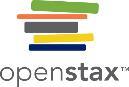 Calculations of Probabilities on the calculator example
Example 6.8 
The final exam scores in a statistics class were normally distributed with a mean of 63 and a standard deviation of five.
Find the probability that a randomly selected student scored more than 65 on the exam.
Find the probability that a randomly selected student scored less than 85.
Prepared for OpenStax Introductory Statistics by River Parishes Community College under CC BY-SA 4.0
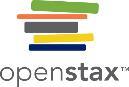 Calculations of Probabilities on the calculator example 2
Example 6.9 
A personal computer is used for office work at home, research, communication, personal finances, education, entertainment, social networking, and a myriad of other things. Suppose that the average number of hours a household personal computer is used for entertainment is two hours per day. Assume the times for entertainment are normally distributed and the standard deviation for the times is half an hour.
Find the probability that a household personal computer is used for entertainment between 1.8 and 2.75 hours per day.
Find the maximum number of hours per day that the bottom quartile of households uses a personal computer for entertainment.
Prepared for OpenStax Introductory Statistics by River Parishes Community College under CC BY-SA 4.0
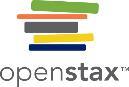 Calculations of Probabilities on the calculator try it
Try It 6.8
The golf scores for a school team were normally distributed with a mean of 68 and a standard deviation of three. Find the probability that a randomly selected golfer scored less than 65.


Try It 6.9
The golf scores for a school team were normally distributed with a mean of 68 and a standard deviation of three. Find the probability that a golfer scored between 66 and 70.
Prepared for OpenStax Introductory Statistics by River Parishes Community College under CC BY-SA 4.0
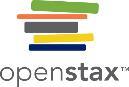 Find a percentile on the calculator
Using the TI-83, 83+, 84, 84+ Calculator
invNorm in 2nd DISTR. 
invNorm(area to the left, mean, standard deviation)

Example 6.8 
The final exam scores in a statistics class were normally distributed with a mean of 63 and a standard deviation of five.
c. Find the 90th percentile (that is, find the score k that has 90% of the scores below k and 10% of the scores above k).

d. Find the 70th percentile (that is, find the score k such that 70% of scores are below k and 30% of the scores are above k).
Prepared for OpenStax Introductory Statistics by River Parishes Community College under CC BY-SA 4.0
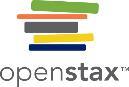 Calculations of Probabilities try it
Try It 6.11
Two thousand students took an exam. The scores on the exam have an approximate normal distribution with a mean μ = 81 points and standard deviation σ = 15 points.
Calculate the first- and third-quartile scores for this exam.
The middle 50% of the exam scores are between what two values?
Prepared for OpenStax Introductory Statistics by River Parishes Community College under CC BY-SA 4.0
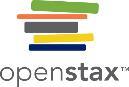 Calculations of Probabilities example and try it
Example 6.10 
In the United States the ages 13 to 55+ of smartphone users approximately follow a normal distribution with approximate mean and standard deviation of 36.9 years and 13.9 years, respectively.
Try It 6.10
Use the information in Example 6.10 to answer the following questions.
Find the 30th percentile, and interpret it in a complete sentence.
What is the probability that the age of a randomly selected smartphone user in the range 13 to 55+ is less than 27 years old.
Prepared for OpenStax Introductory Statistics by River Parishes Community College under CC BY-SA 4.0
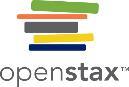 Calculations of Probabilities example and try it 2
Example 6.12 
A citrus farmer who grows mandarin oranges finds that the diameters of mandarin oranges harvested on his farm follow a normal distribution with a mean diameter of 5.85 cm and a standard deviation of 0.24 cm.
Try It 6.12
Using the information from Example 6.12, answer the following:
The middle 40% of mandarin oranges from this farm are between ______ and ______.
Find the 16th percentile and interpret it in a complete sentence.
Prepared for OpenStax Introductory Statistics by River Parishes Community College under CC BY-SA 4.0
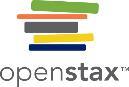 Acknowledgments
The original PowerPoint file is copyright 2011-2015, Rice University. All Rights Reserved.

This work is a derivative of a text by OpenStax, which is licensed under a Creative Commons Attribution License 4.0 license.

Material on this PowerPoint was adapted from Illowsky, Barbara and Dean, Susan. “Chapter 6. The Normal Distribution.” Introductory Statistics. OpenStax, Introductory Statistics. OpenStax CNX. May 13, 2019 http://cnx.org/contents/30189442-6998-4686-ac05-ed152b91b9de@23.30. 

This document has been reviewed for accessibility.
Prepared for OpenStax Introductory Statistics by River Parishes Community College under CC BY-SA 4.0